KREBSŮV CYKLUS
Cyklus kyseliny citrónové,
citrátový cyklus.
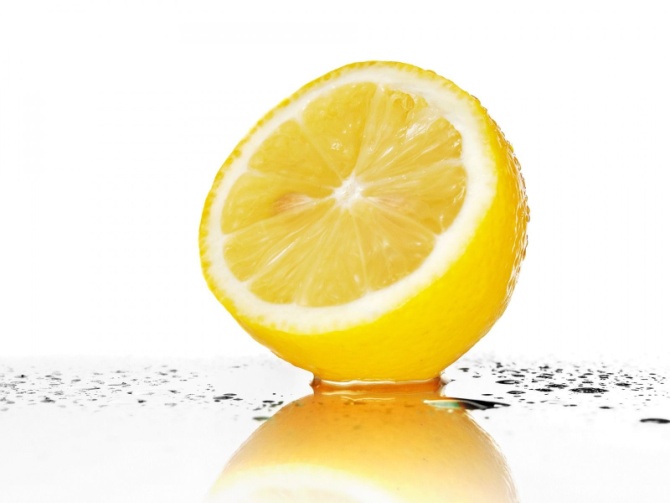 Krebsův cyklus
Nejdůležitější metabolická dráha
Spojuje metabolismus sacharidů, lipidů a proteinů
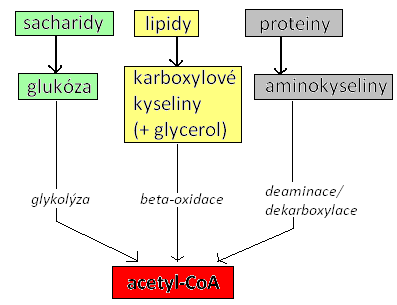 Acetyl koenzym A = Acetyl-CoA
Obsahuje zbytek ATP (adenosin, 2 fosfáty), kys. pantothenová, merkaptoethylamin, acetyl
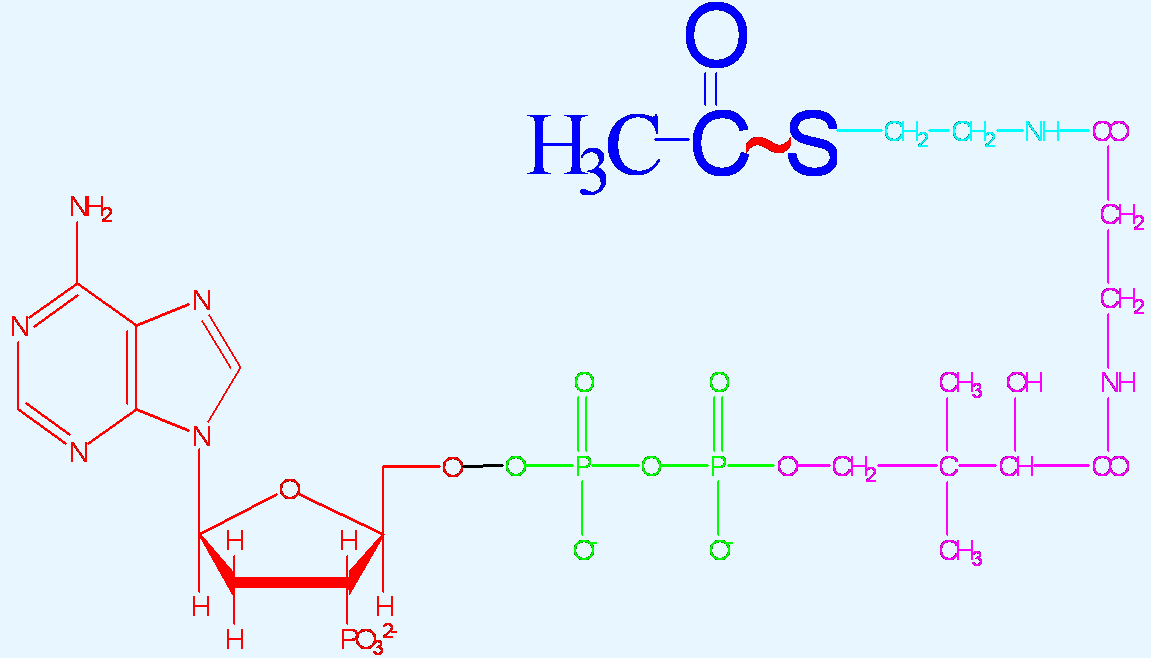 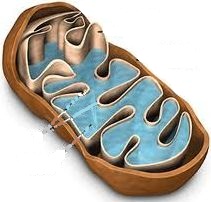 Krebsův cyklus
Probíhá v mitochondriální matrix 
   eukaryot, v cytosolu prokaryot

Cyklický proces, ve kterém se acetyl-CoA (2C) slučuje s oxalacetátem (4C) za vzniku citrátu (6C)

Citrát = kyselina citrónová

Citrát se přes 7 reakčních stupňů mění zpět na výchozí 4C sloučeninu – oxalacetát
Krebsův cyklus
Při každém cyklu se uvolňují:
2 molekuly CO2 tzv. dekarboxylací
vzniká 1 molekula ATP

Současně jsou odštěpeny:
4 dvojice atomů vodíku (4H2)
H2 jsou prostřednictvím koenzymů transportovány do dýchacího řetězce

Koenzymy: 3 x NAD+ a 1 x FAD
ty odcházejí do dýchacího řetězce, kde se dále přeměňují
Koenzymy
Kofaktor = nízkomolekulární látka nebílkovinné povahy, která tvoří součást složených enzymů

Jejich hlavní úlohou je přenos atomů, jejich skupin, nebo samotných elektronů mezi enzymy, čímž zajišťují spřažení různých biochemických reakcí

Koenzymy bývají obvykle tvořeny 
   heterocyklem, často derivátem 
   nějakého vitamínu 
   rozpustného ve vodě (B-komplex)
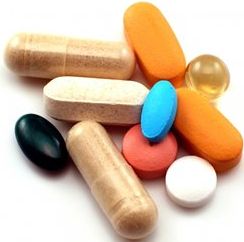 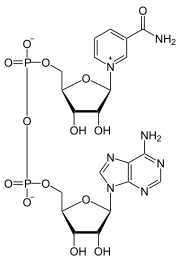 Koenzymy
NAD+ = Nikotinamidadenindinukleotid
patří mezi nejvýznamnější koenzymy 
   oxidoreduktáz

v redoxních dějích se podílí na přenosu 
   H2 nebo elektronů
jeho funkce spočívá v reverzibilní vazbě vodíku, který je buď odebrán nebo přidán substrátu

oxidovaná forma: NAD+
redukovaná forma: NADH+H+
Koenzymy
FAD = Flavinadenindinukleotid
prostetická skupina obsahující riboflavin vázaný na adenosindifosfát (ADP)
celá molekula 
   obsahuje 
   riboflavinovou skupinu, 
   2 fosfáty, 
   cukr ribózu 
   a adenin
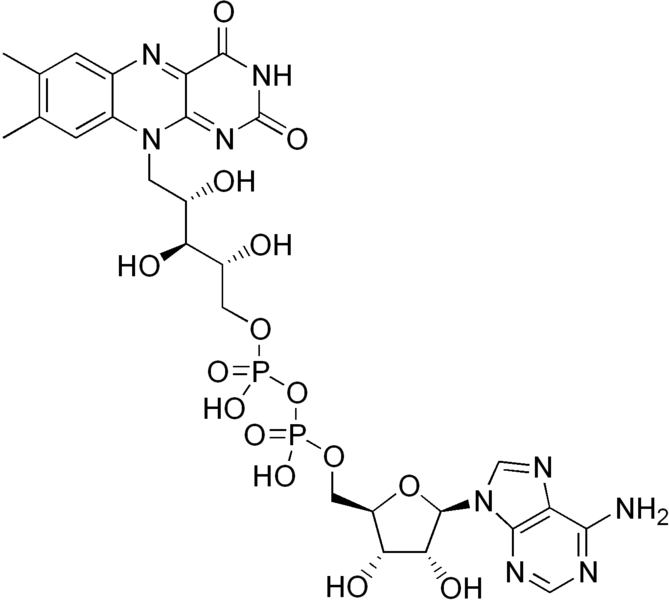 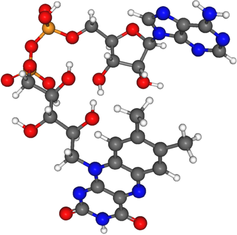 Koenzymy
FAD = Flavinadenindinukleotid

oxidovaná forma: FAD
redukovaná forma: FADH2

Redukovaná forma vzniká v Krebsově cyklu při dehydrogenaci sukcinátu na fumarát

FADH2 přenáší elektrony a H2 atomy z Krebsova cyklu do elektronového transportního řetězce 
   (tzv. dýchací řetězec), na jehož konci se uskutečňuje syntéza ATP
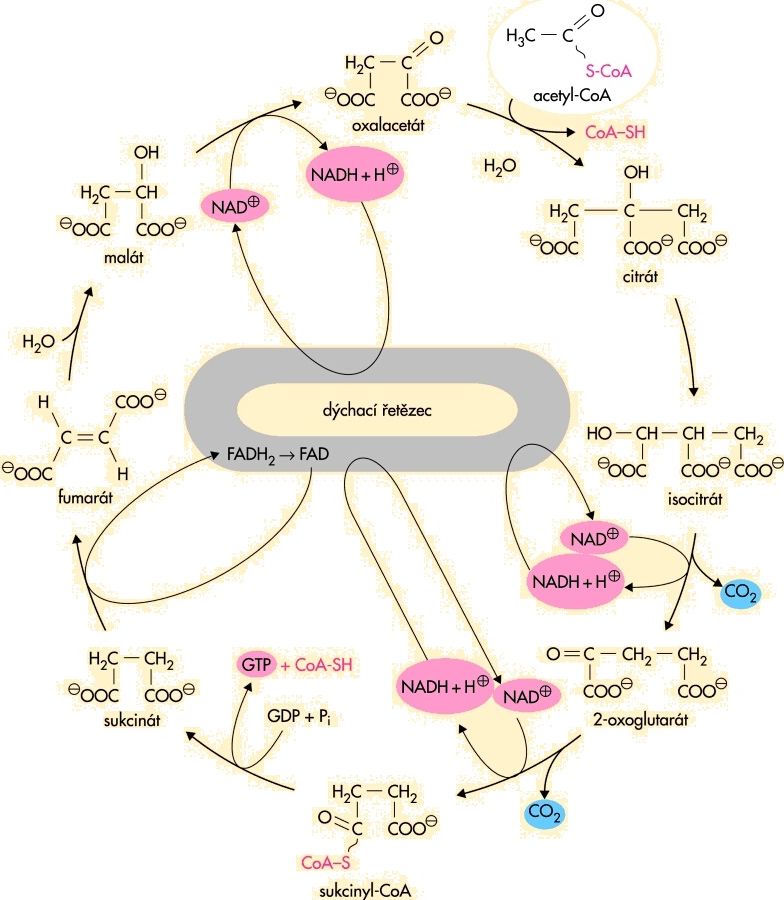 Dýchací řetězec
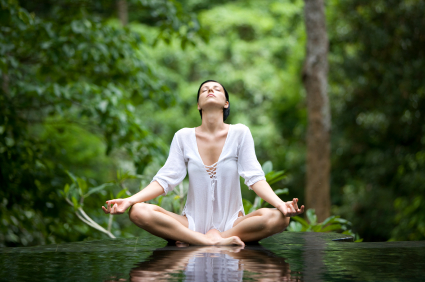 Tvoří terminální 
   (závěrečnou) fázi
   aerobního katabolického
   procesu (buněčné dýchání)

Elektronový transportní 
   řetězec
Je tvořen systémem oxidoreduktáz a mobilních přenašečů elektronů nebo atomů H2
Zajišťuje reoxidaci NADH+H+ a FADH2

Ve vnitřní membráně mitochondrie eukaryt, na plazmatické membráně prokaryot
Dýchací řetězec
V dýchacím řetězci je vodík z redukovaných koenzymů NAD+ a FADH2 přenášen na kyslík, tím vzniká voda a uvolňuje se energie
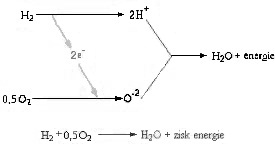 Dýchací řetězec
Uvolněná energie umožňuje v mitochondriích fosforylaci ADP na ATP

Dýchací řetězec končí soubor reakcí, kterými se z živin uvolňuje energie

Energetické rezervy ATP se spotřebovávají na práci chemickou (syntéza), osmotickou (transport) a mechanickou (stah svalu)
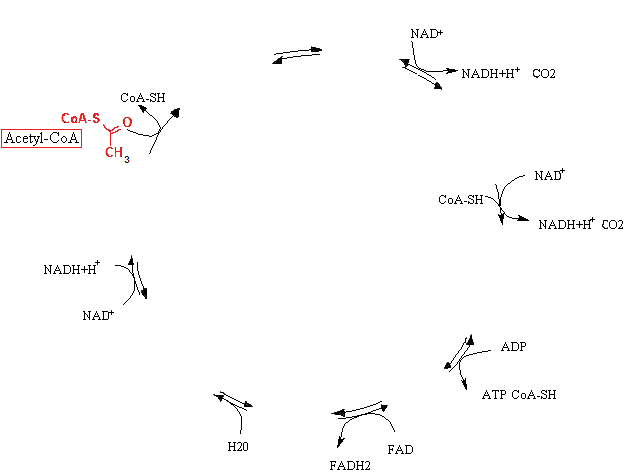 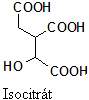 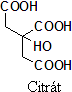 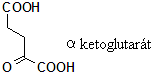 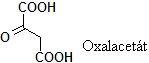 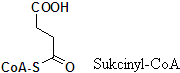 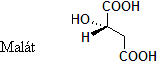 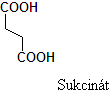 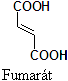